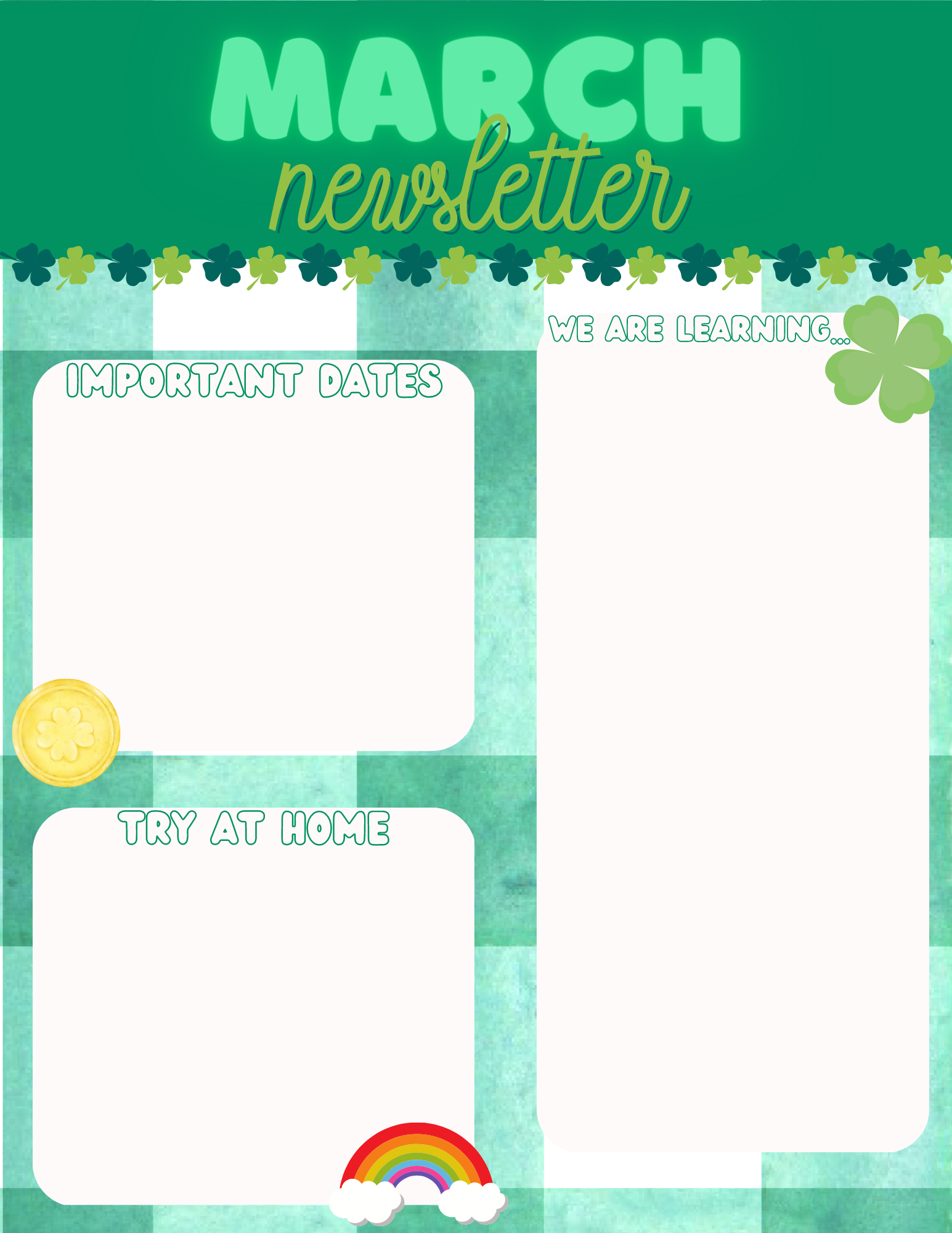 1st Grade Math: Students are working on demonstrating the ability to identify different ways to makes 10. 
1st Reading: Students are working on demonstrating the ability to use phonograms and write in complete sentence. 

2nd Grade Math: Students are working on organizing data. 
2nd Reading: Students are working on identifying antonyms and synonyms.
March 2nd- Reading Night 6:00-8:00

March 16th- Field Trip

March 27th- April 5th- Spring Break
1st Grade- Sight Word Practice 

2nd Grade: Weekly Spelling Words